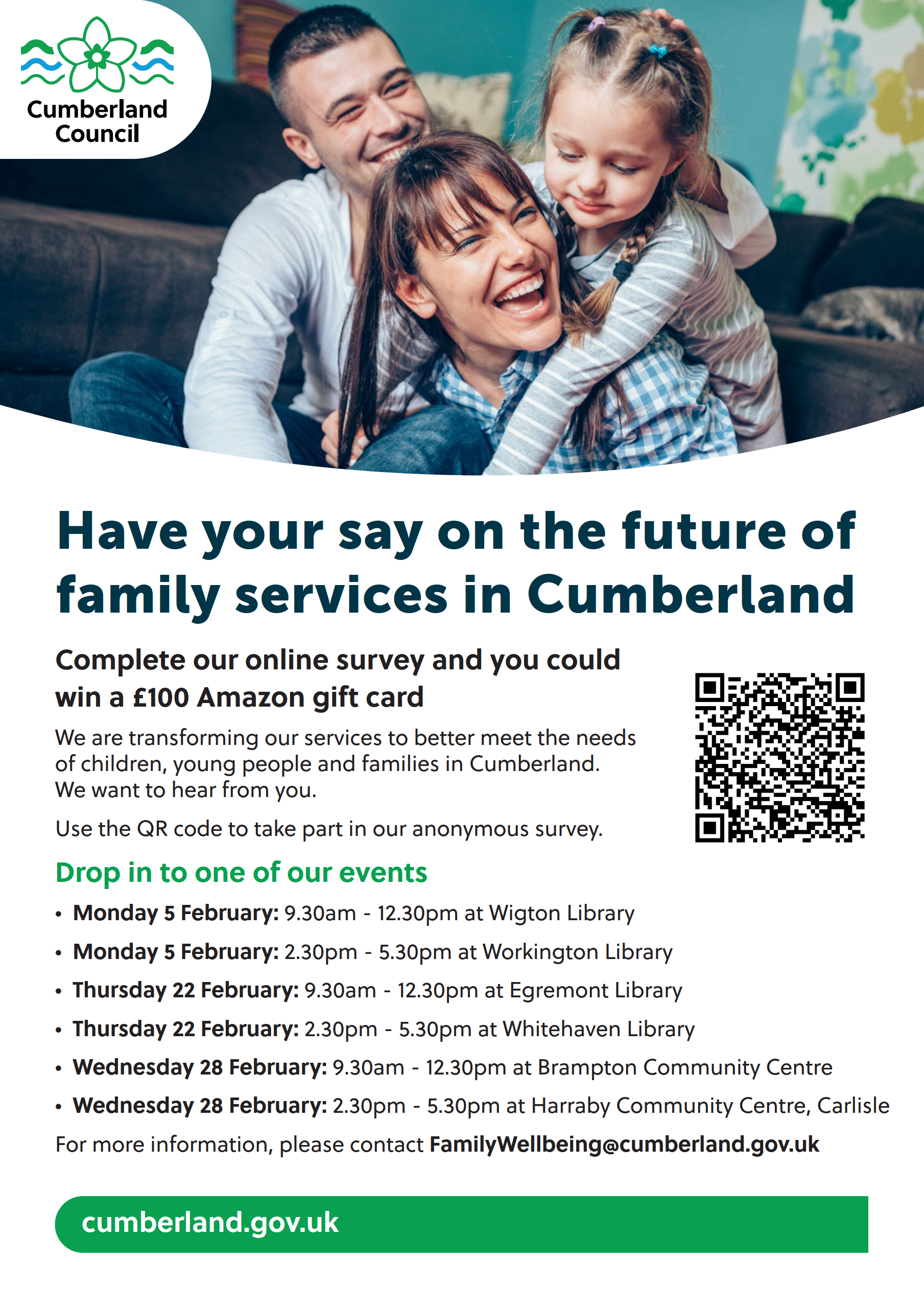 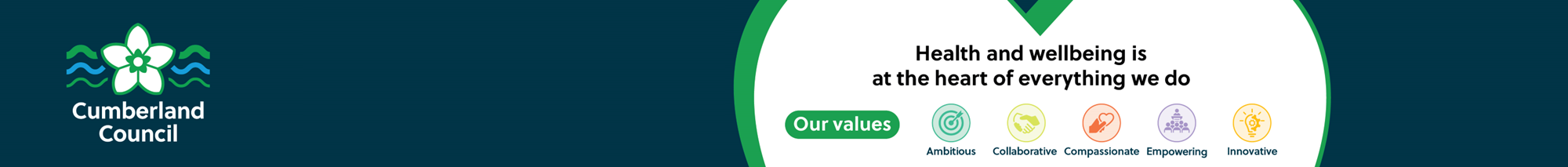 0-19 Healthy Child Programme 
Pre-Market Engagement
July 2024
Welcome and Introductions
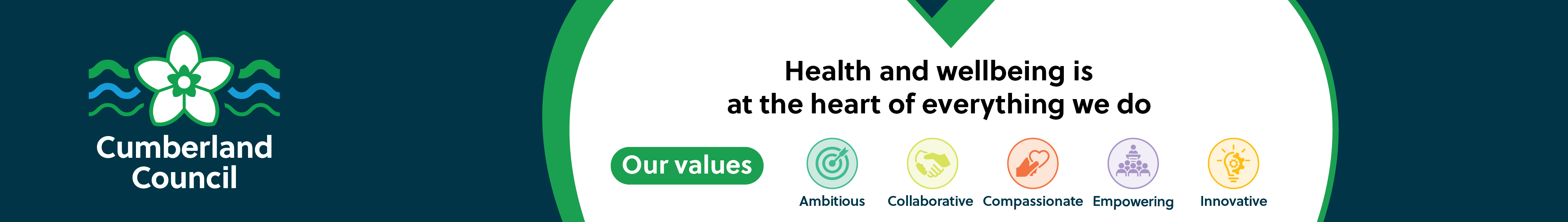 Agenda 
Purpose of Meeting
Outline of Evidence Base and Service Model 
Outline of the Contract and Procurement Approach 
Discussion and Feedback from Provider
Close and Thank You 

This pack also contains demographic data in appendix 1 for your information. This will not form part of the presentation, but we are sharing now in case you have any questions you’d like to raise with us.
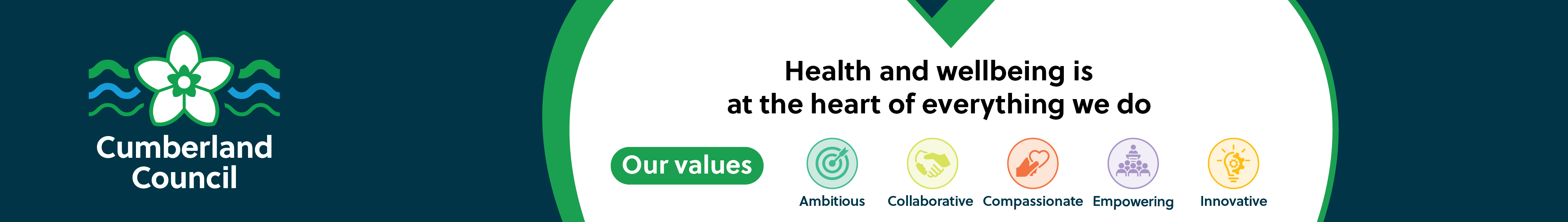 Purpose of Event:

We would like to understand more about the market and so are seeking your feedback on the following:
- Service model
- Any information you require to support with bidding
- Any factors which might affect your ability to bid
The learning from these conversations may be used in the development of the Service Specification and procurement process. 

Please note that any questions asked by providers and consequent responses given by commissioners will be collated and published (anonymously) as part of the procurement.
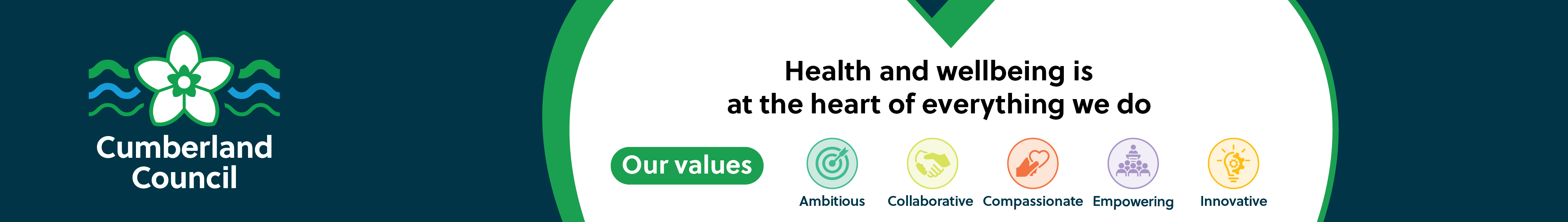 The Proposed Updated Model
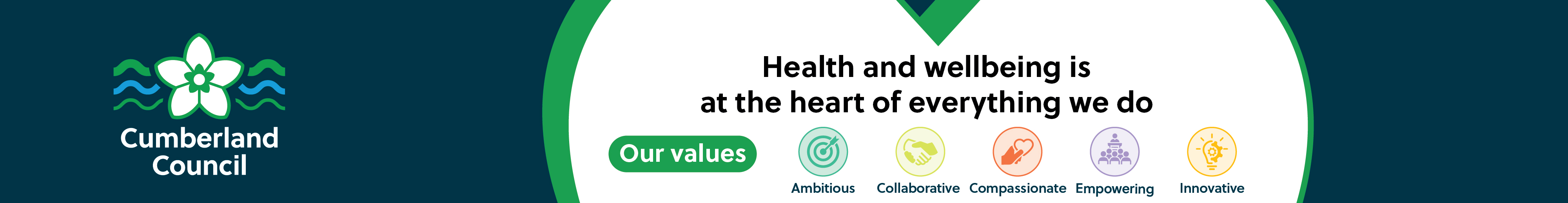 1. National 0-19 HCP Policy and Guidance
6. Financial Envelope
2. Family Wellbeing Needs Analysis
What is the evidence-base informing the new model?
Cumberland 0-19 Healthy Child Programme
3. Experiences and views of our Families
5. Engagement with 0-19 HCP staff
4. Feedback from our partners
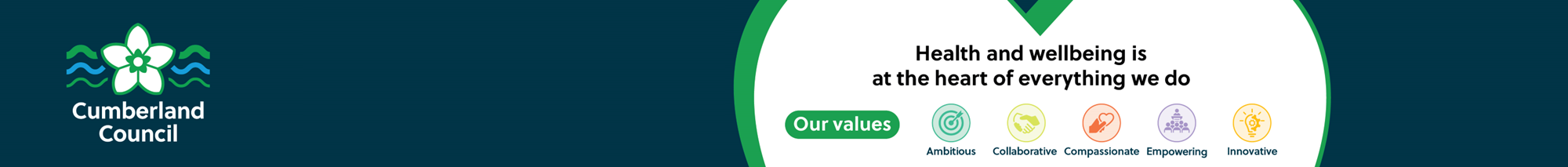 Principles of an Integrated Approach
Co-location (where possible) of the 0-19 offer in multi-agency prevention and early help locality teams 
(e.g. prevention and early help workers, nursery nurses, health visitors and 5-19 school-aged nursing staff co-located in geographically defined locality teams)
Alignment to the high impact areas defined nationally, but also the risk factors we know impact on family wellbeing in Cumberland 
Poverty, Mental Health, Neurodiversity, Alcohol/Drug misuse and Domestic Violence
A continued focus on public health prevention as defined through the ‘Modernised 0-19 Healthy Child Programme Model’
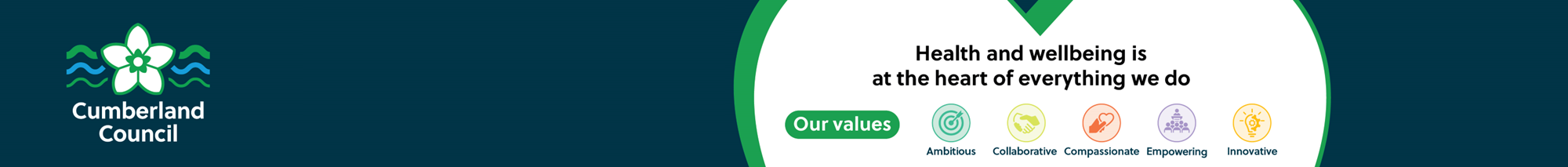 Using national policy to create the service framework
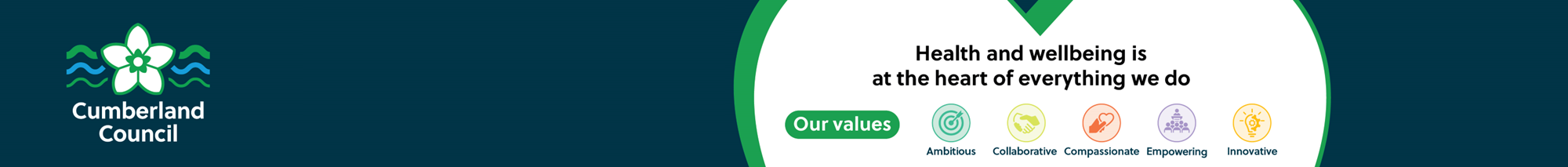 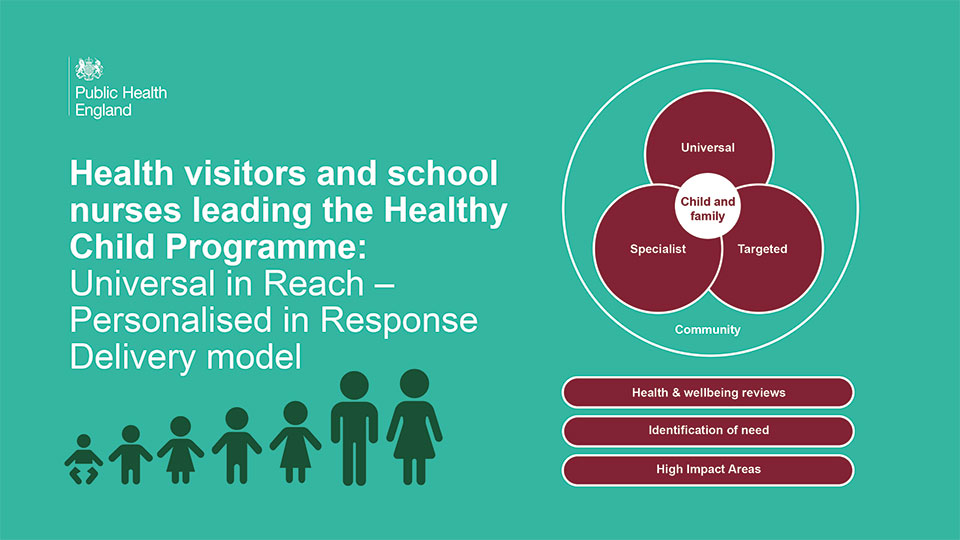 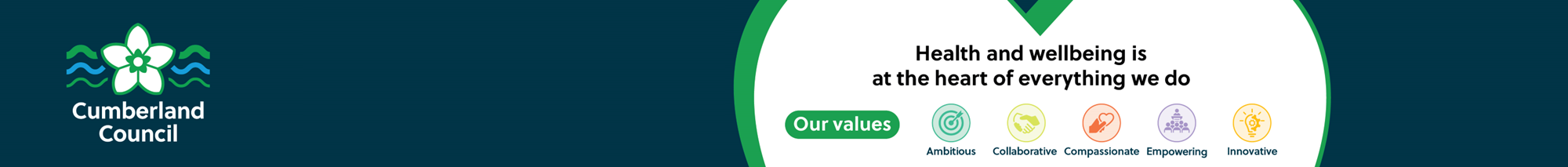 Framework definitions:
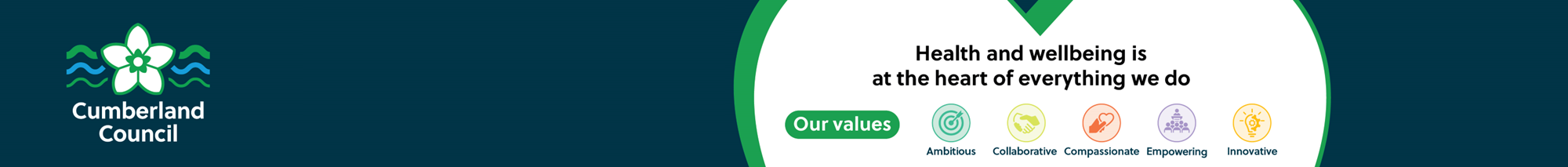 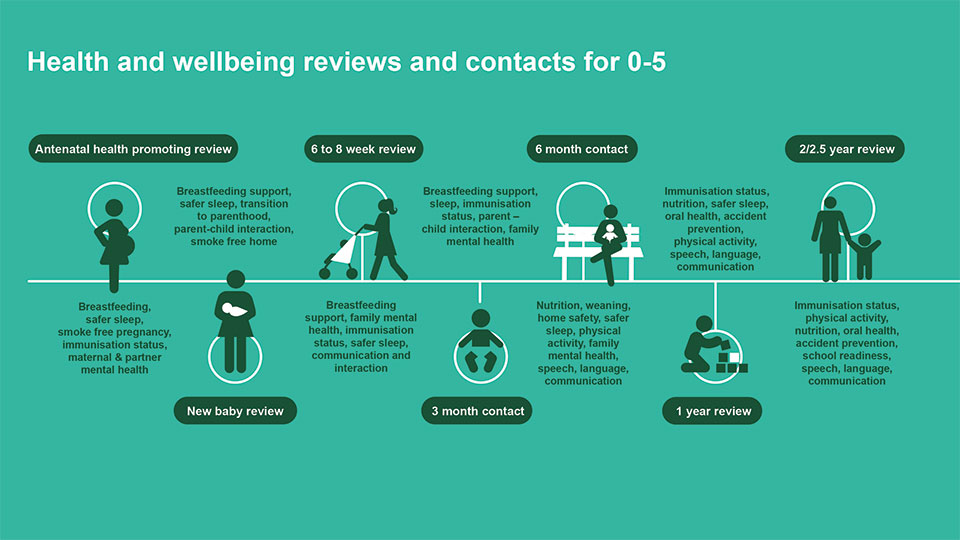 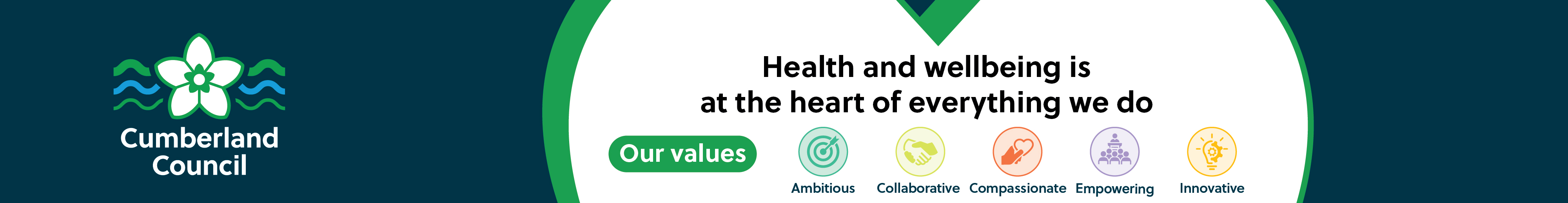 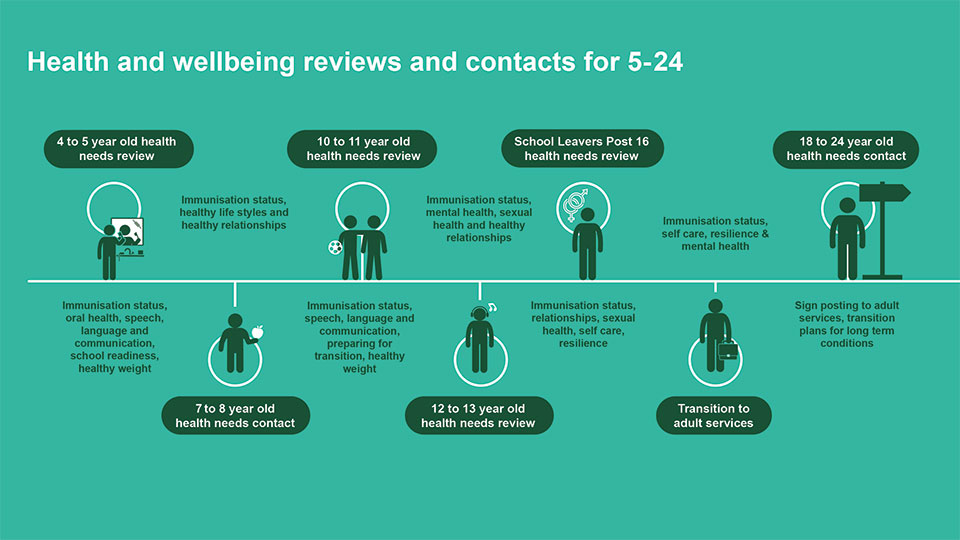 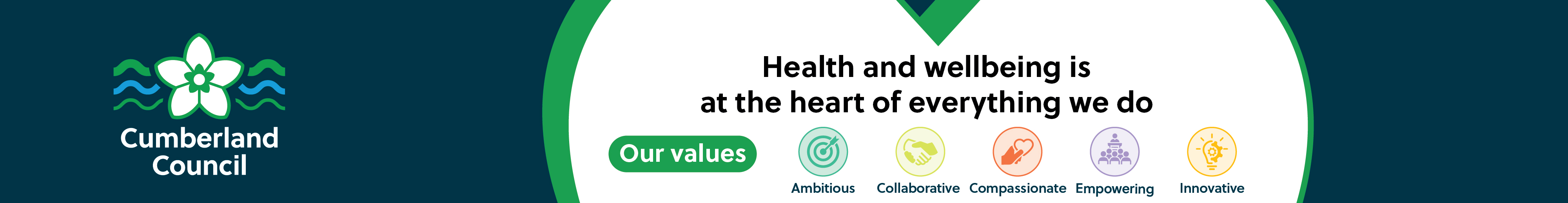 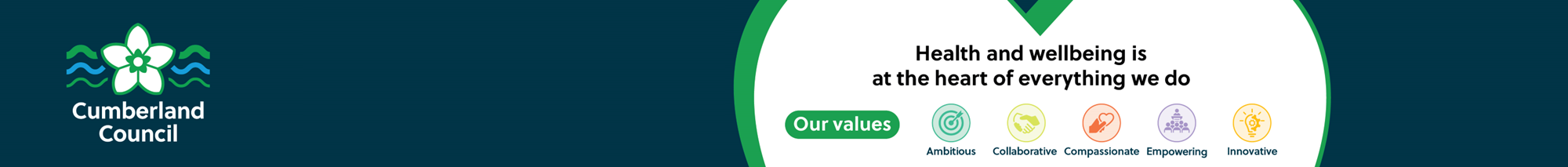 [Speaker Notes: Key:
Community (yellow boxes): Groups sessions taking place in community settings, led by staff from Cumberland’s prevention and early help service, but with leadership and guidance from clinical staff
Home: A face-to-face review, in the home setting, carried out by a qualified Band 6 Health Visitor
Clinic: A face-to-face review, in a community-based clinic, carried out by a qualified Band 6 Health Visitor (or suitably qualified member of staff with supervision by a health visitor, such as a staff nurse or nursery nurse)
SRQ: School readiness questionnaire. Results inform training and support offer to schools
Vision screen: children’s vision checked in school by a trained screener (alternative offer for home-schooled)
NCMP: children’s height and weight measured in school as part of National Child Measurement Programme by a trained screener
Needs-led: content of sessions informed by findings from data analysis and SRQ / Surveys with schools and / or families
Survey: Survey carried out with schools, families and /or children and young people to identify predominant health needs. Results inform training and support offer to schools
Virtual: E-school nurse contact offered with PH school nurse or other suitably qualified staff member
F2F: Face-to-face contact with family (or young person) in a suitable setting (can be home, education setting or community)
Digital: Comprehensive information, advice and guidance available online.]
Workforce
Model based on qualified staff and appropriate skill mix
Leadership model
Safeguarding
Caseload model prioritising resources according to deprivation and need
Adequate staffing at all time
Staff skills and competencies to enable the Service to be delivered 
Invest in a ‘grow your own’ workforce programme
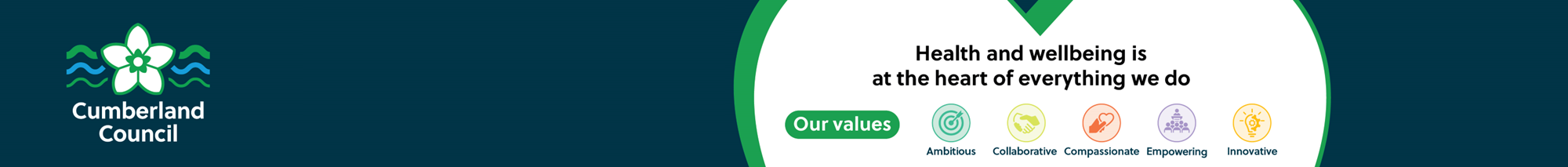 The Contract
Start date 1st April 2025

Contract term of 3-year initial term with an option to extend for up to a maximum of 8 years

Current provider NCIC NHS Foundation Trust 

Cumberland Council aims to facilitate provision of TUPE information 

Currently looking at whether premises could be offered and on what basis- to support integration in localities

Please note this procurement is currently going through internal council governance processes so may be subject to change
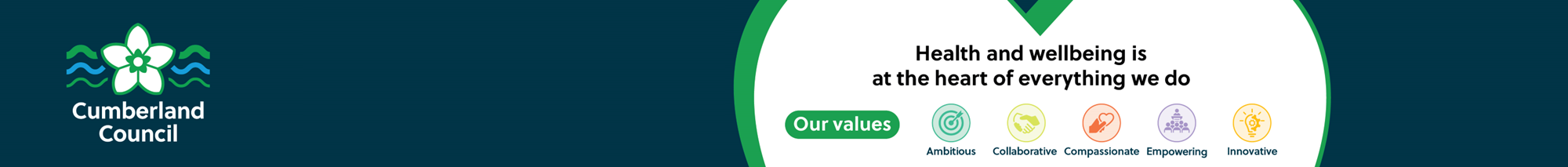 The Procurement Approach
This will be procured under a Competitive Process under the Provider Selection Regime

It will be advertised via The Chest Procurement Portal

We are aiming for opening early autumn 2024 and to maximise mobilisation time

The evaluation criteria will include quality and innovation, value, integration, collaboration and service sustainability, improving access, reducing health inequalities and facilitating choice, social value.

Please note these dates and timelines may change.
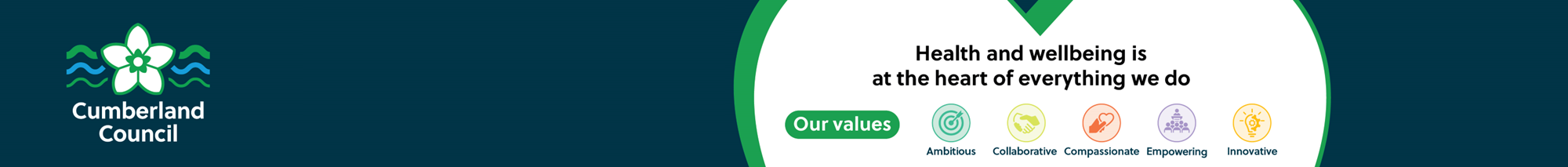 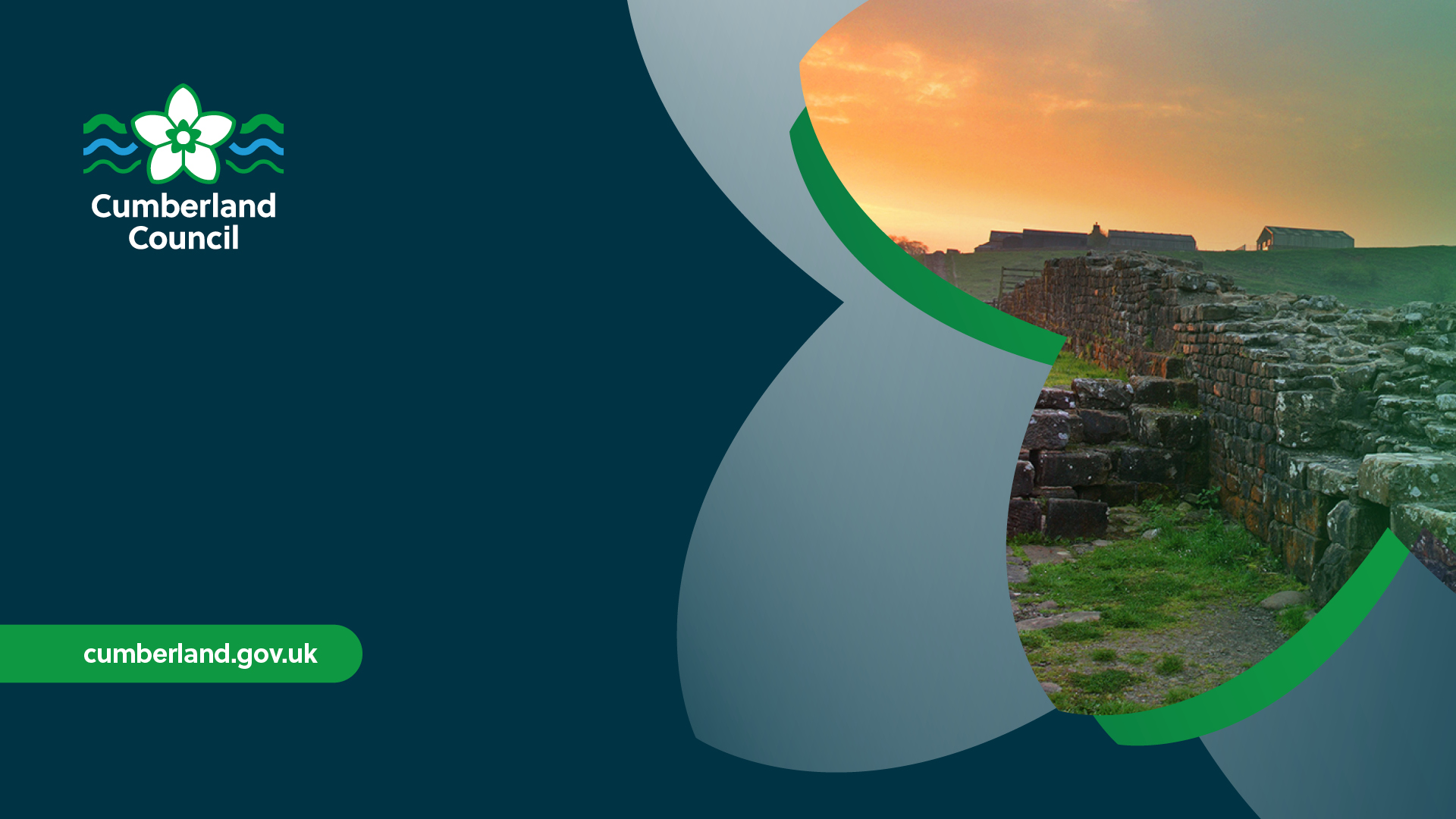 Appendix 1: Population & Demographics
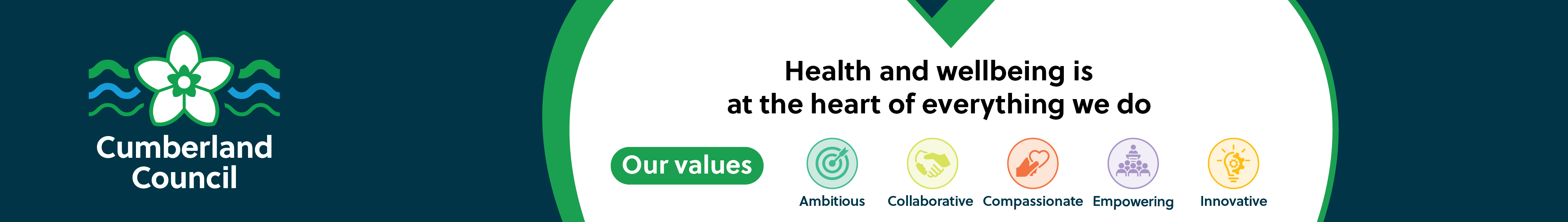 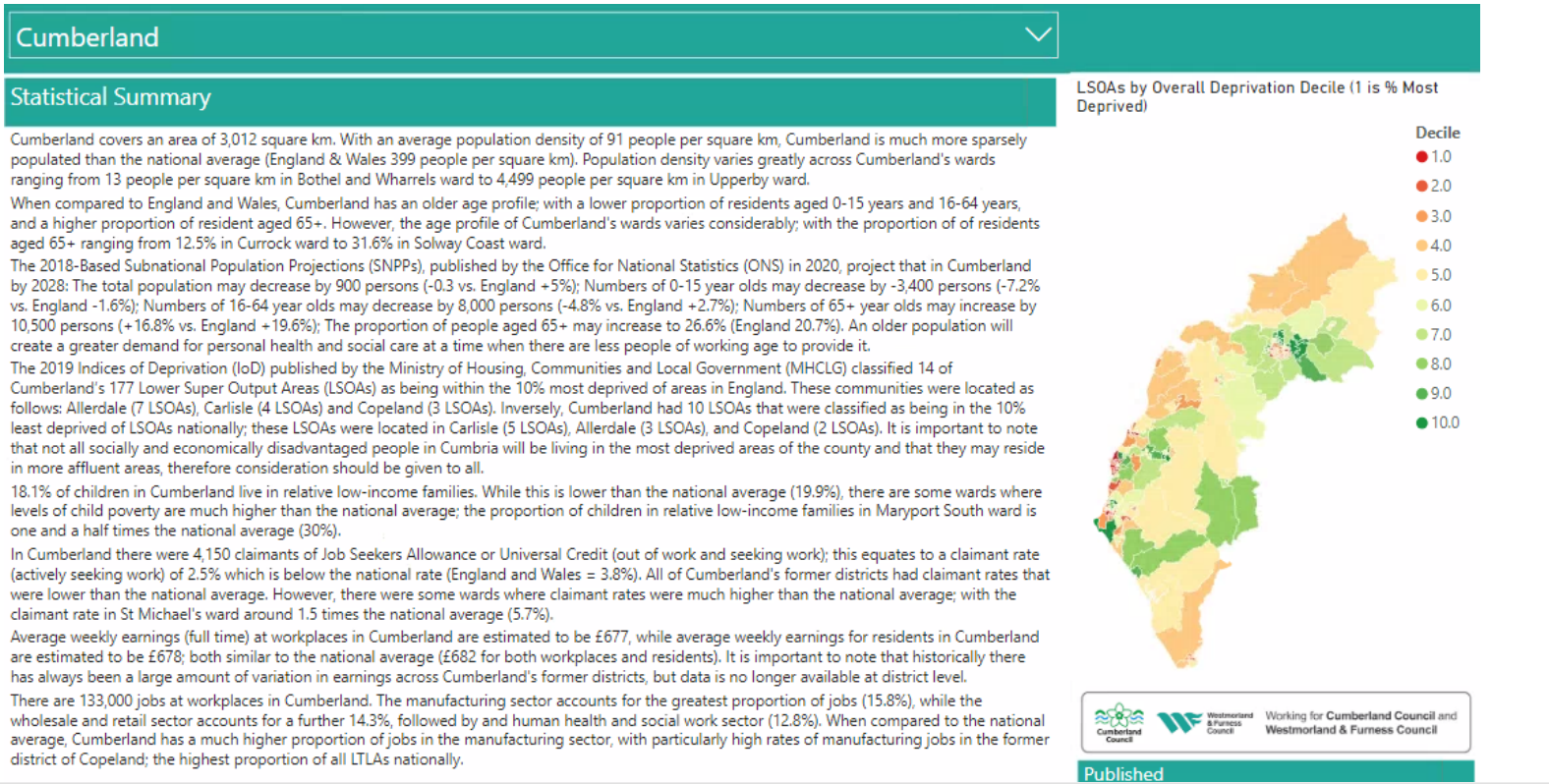 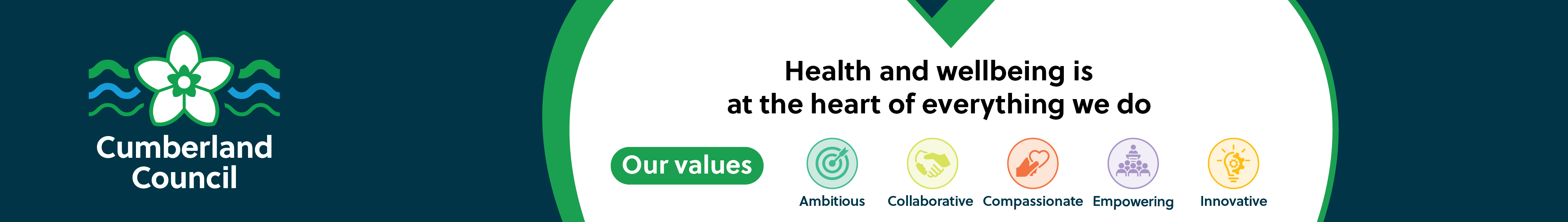 In 2021 ONS Census;
Total population in Cumberland was 273,200 
The former Carlisle district population was 110,000
The former Allerdale district population was 96,200
The former Copeland district was 67,100
Cumberland
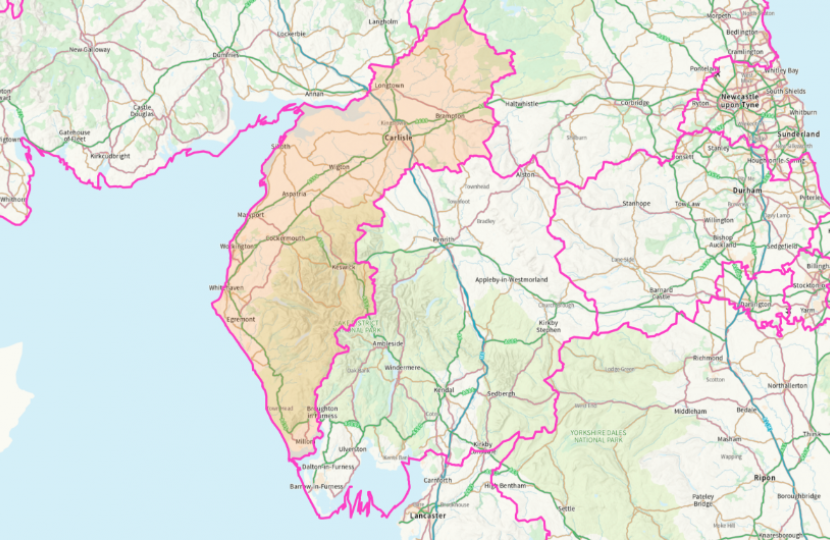 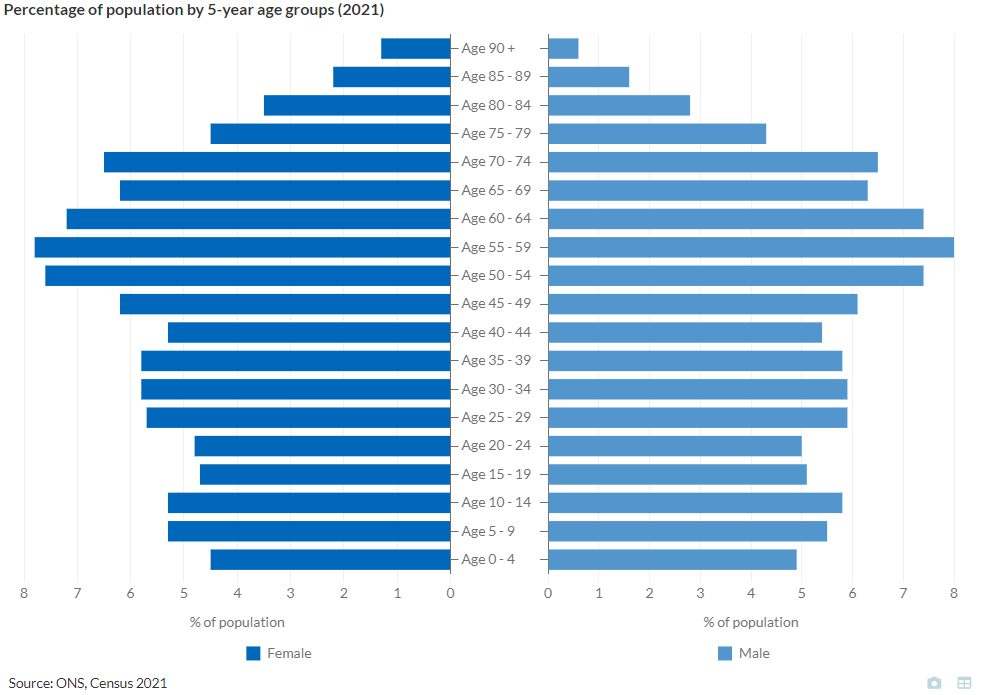 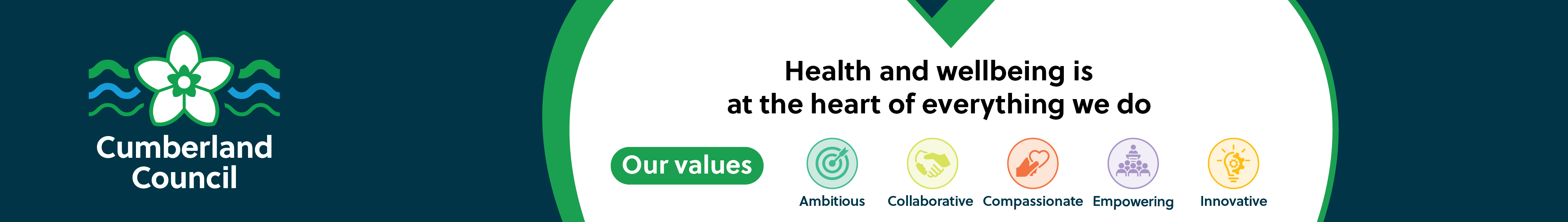 Live Births by former district
https://www.nomisweb.co.uk/query/construct/submit.asp?menuopt=201&subcomp=
The number of births in Cumberland has remained fairly static over the last 4 years
However, the number of births has steadily fallen in the last 10 years
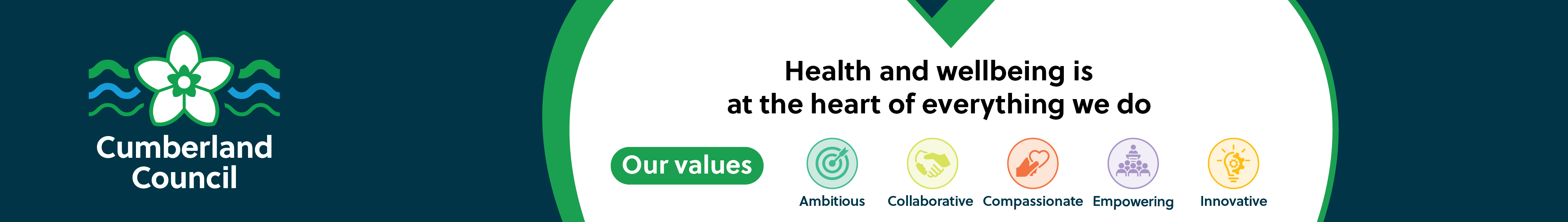 0-15 Population (mid-2022)
The 0-15population has increased overall
The former district area of Carlisle has solely contributed to this.
The number of 0-15yr olds in former Allerdale & former Copeland have decreased
0-15 population makes up 16% of the Cumberland population
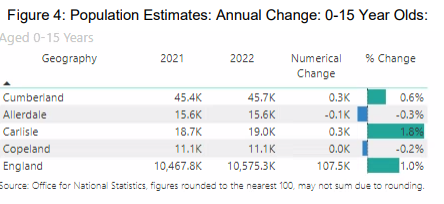 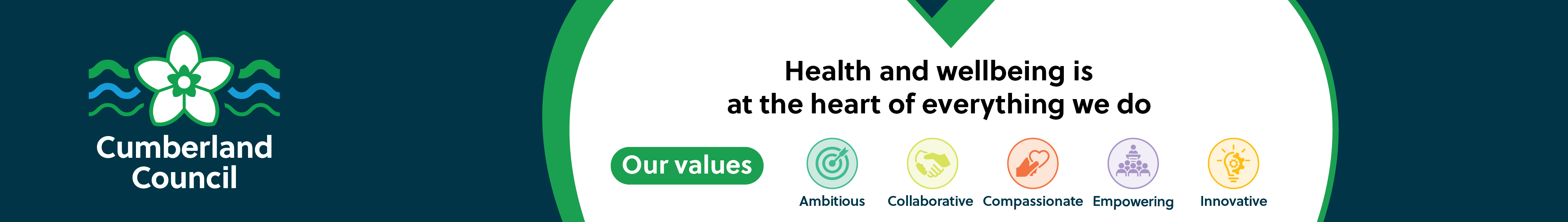 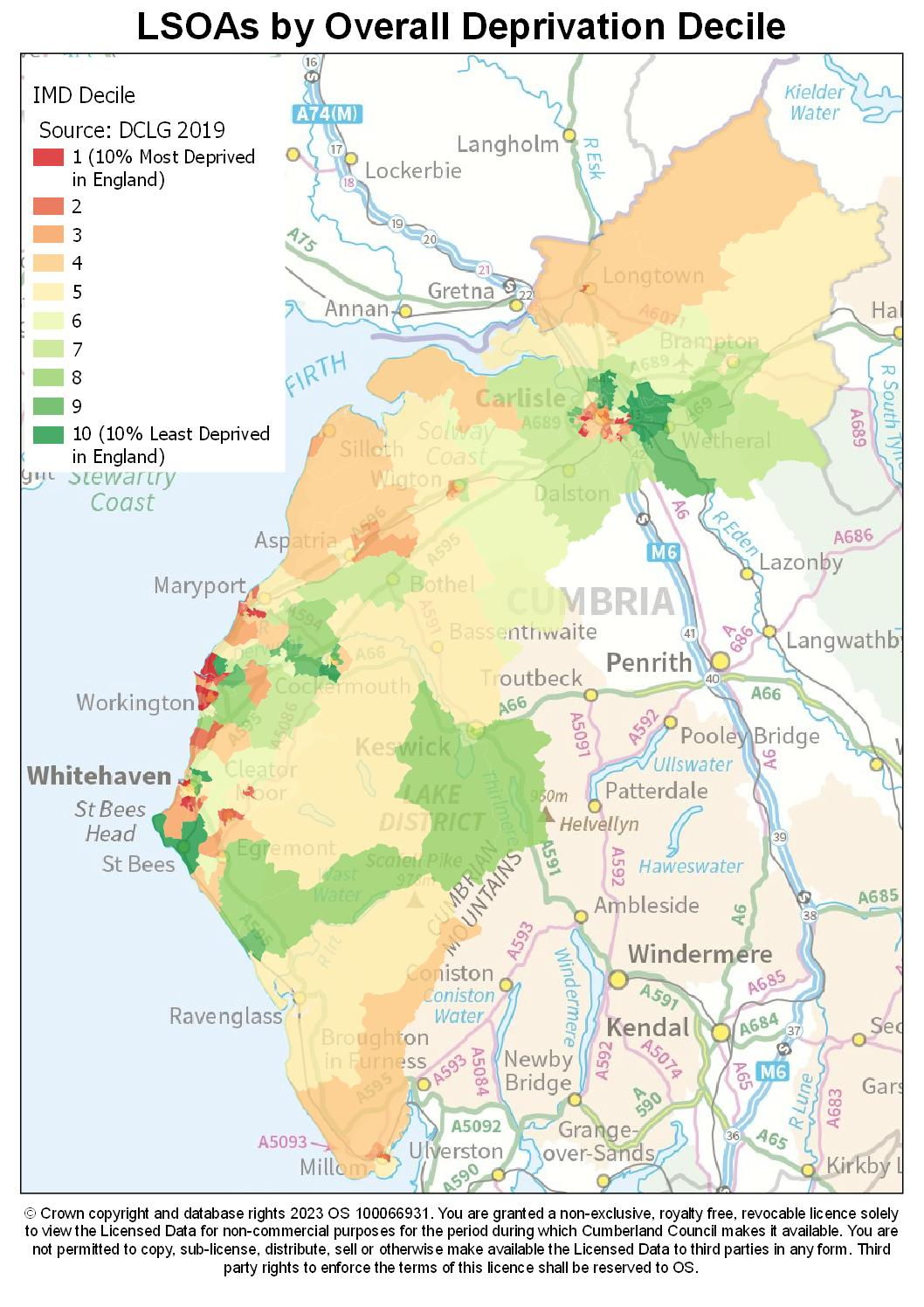 Poverty
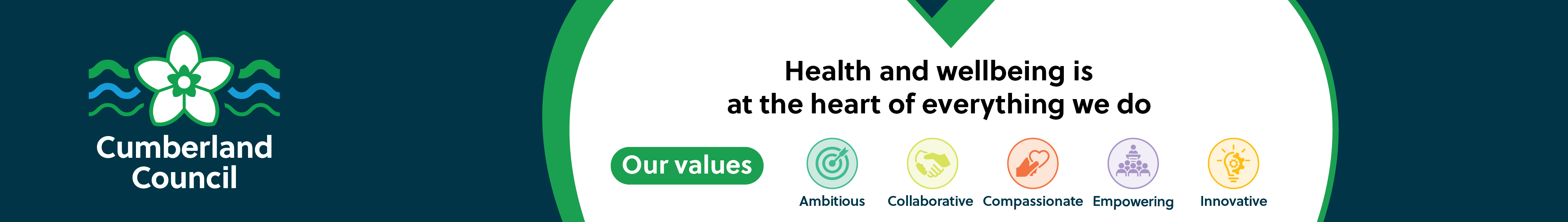 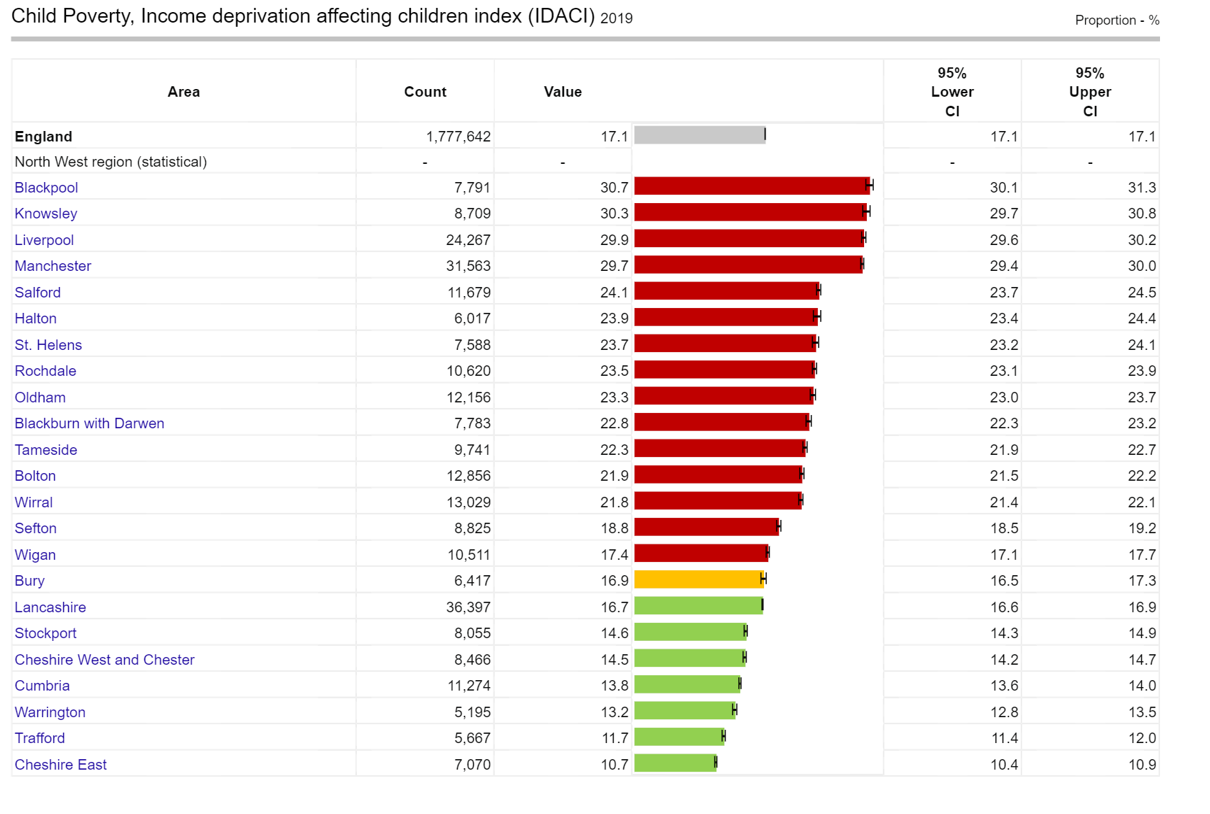 Child Poverty
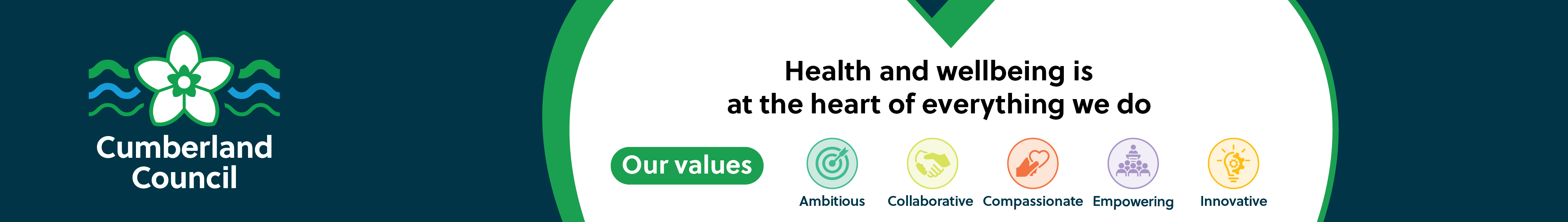 Employment
Housing & Homelessness
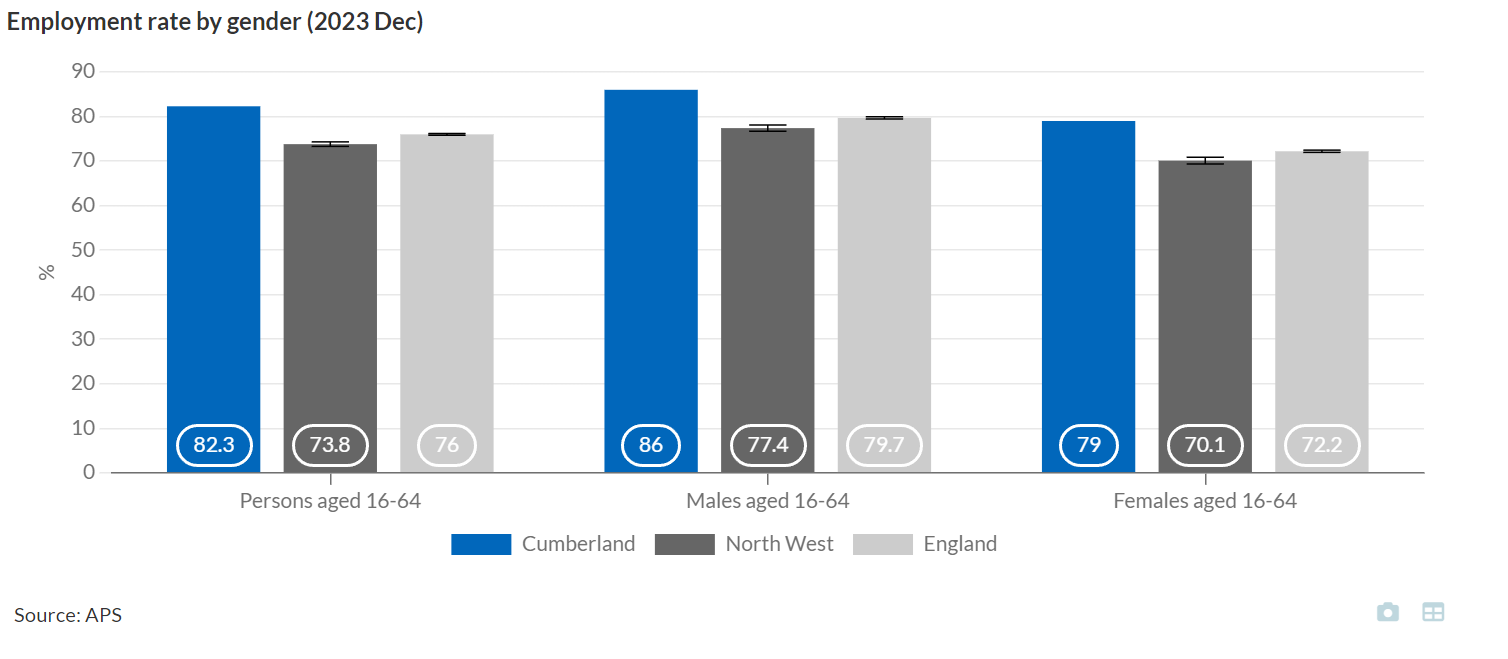 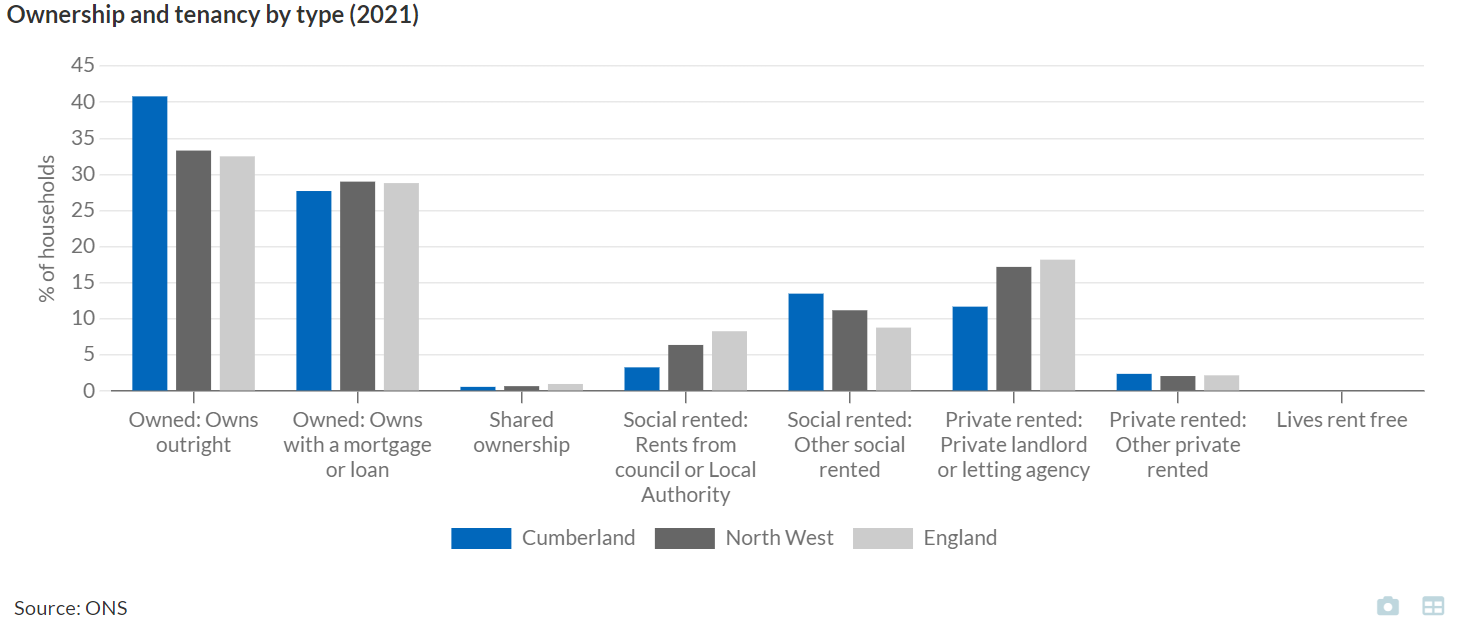 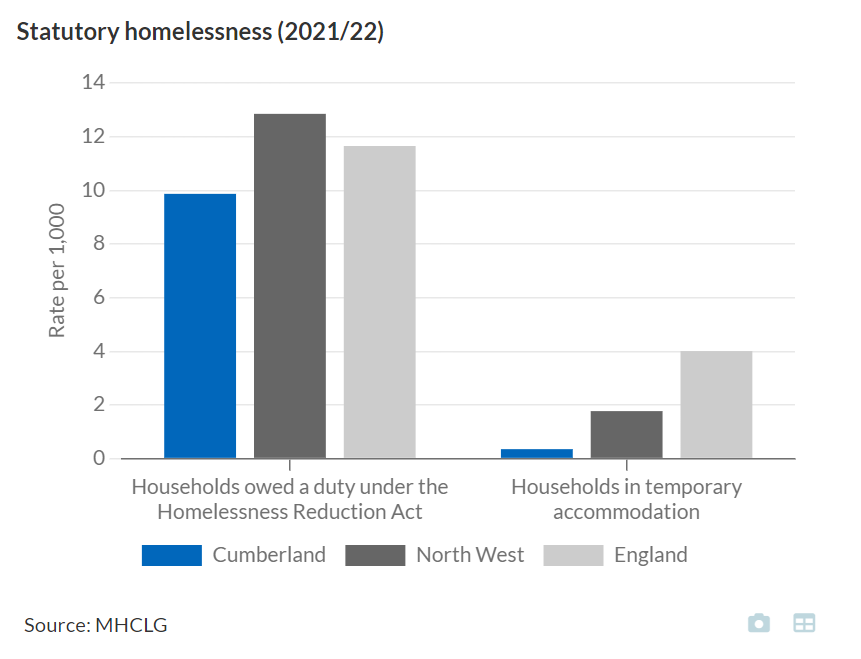 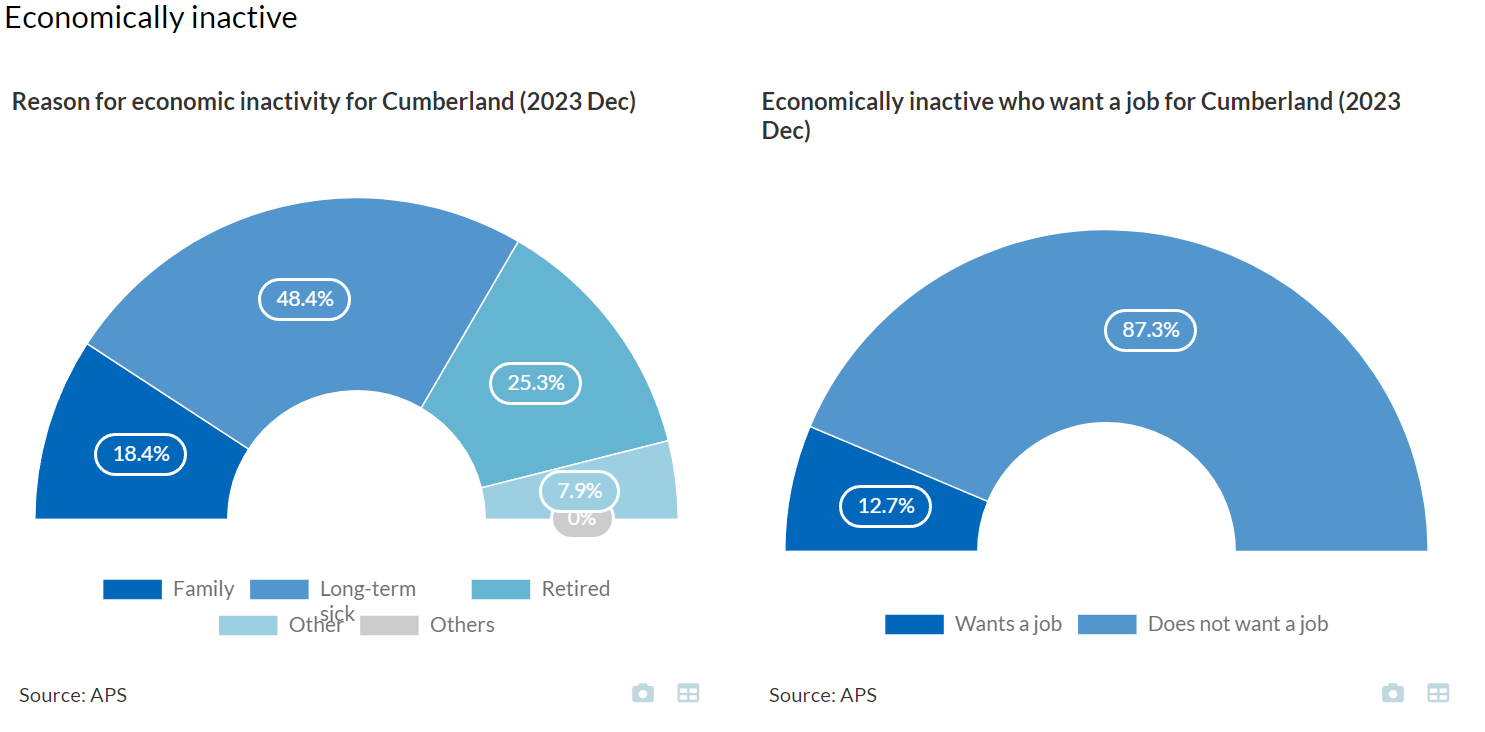 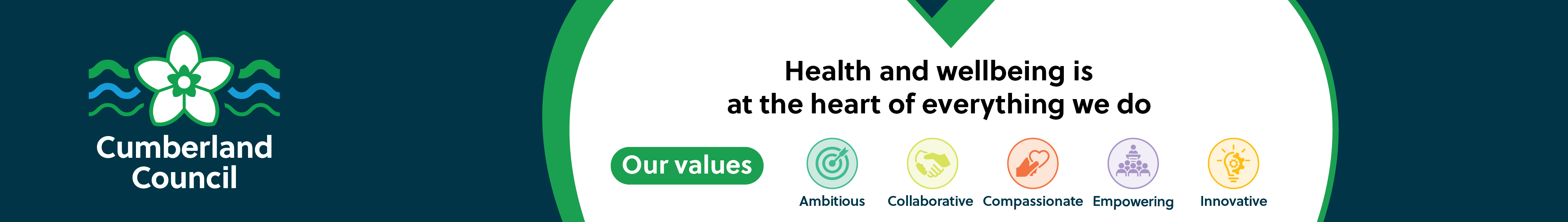 Ethnicity
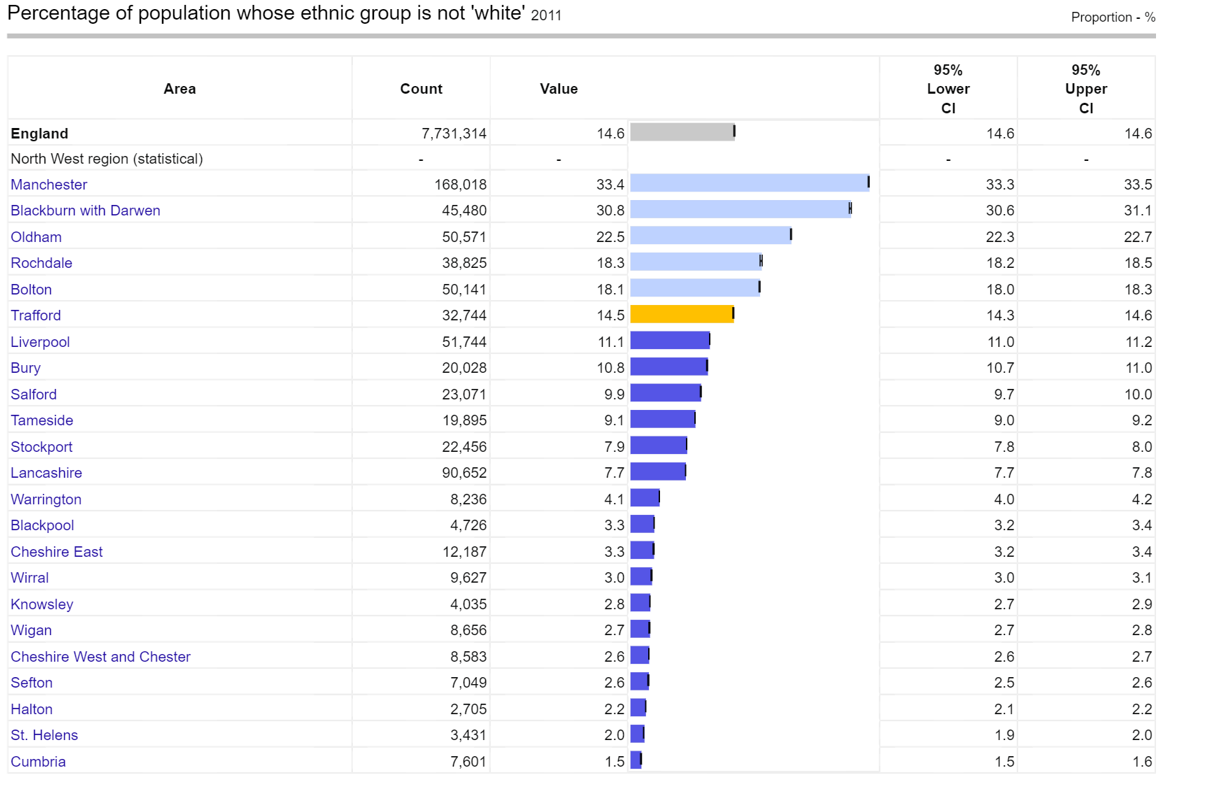 Local health, public health data for small geographic areas - Data - OHID (phe.org.uk)
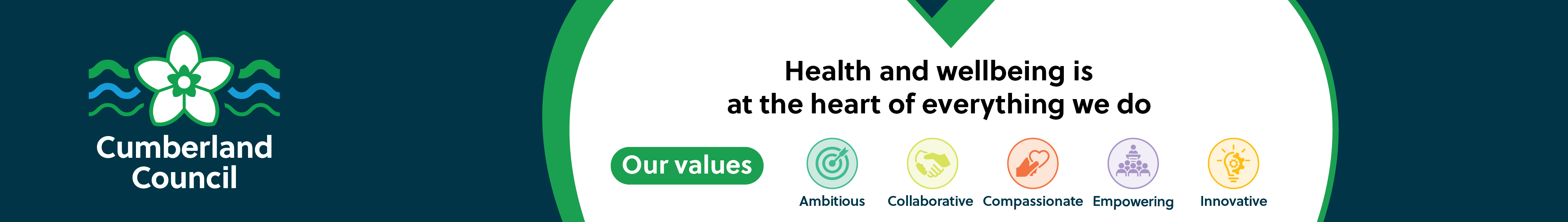 [Speaker Notes: School Census January 2024
The School Census is taken 3 times annually in January, May and October and provides the best proxy data on ethnicity, languages spoken and nationality between censuses. This information has been updated with the January 2024 School Census (which will include updated Refugee and Asylum Seeker figures for schools).
 
Key points from the Census show:
Ethnic diversity has increased since 2001 across all districts in Cumberland.
There were 90 different languages recorded as spoken in schools in Cumberland.
There are pockets of diversity in which the proportion of people from an ethnic minority background is equal to or higher than the UK national average:
Urban centres, especially central Carlisle
Lake District National Park
 January 2023 numbers in brackets.  The largest increases over the year were in the Malayam and Shona categories.]
Ethnicity
Ethnicity profile of Cumberland schools
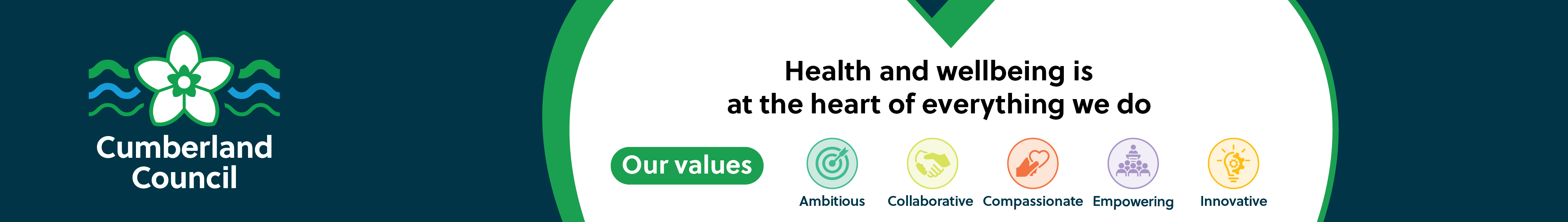 [Speaker Notes: School Census January 2024
The School Census is taken 3 times annually in January, May and October and provides the best proxy data on ethnicity, languages spoken and nationality between censuses. This information has been updated with the January 2024 School Census (which will include updated Refugee and Asylum Seeker figures for schools).
 
Key points from the Census show:
Ethnic diversity has increased since 2001 across all districts in Cumberland.
There were 90 different languages recorded as spoken in schools in Cumberland.
There are pockets of diversity in which the proportion of people from an ethnic minority background is equal to or higher than the UK national average:
Urban centres, especially central Carlisle
Lake District National Park
 January 2023 numbers in brackets.  The largest increases over the year were in the Malayam and Shona categories.]
Child in Need Plan and Child on a Protection Plan numbers:
Child In Need Plan – 416 (end May 2024)

Child Protection Plan – 233 (end May 2024)
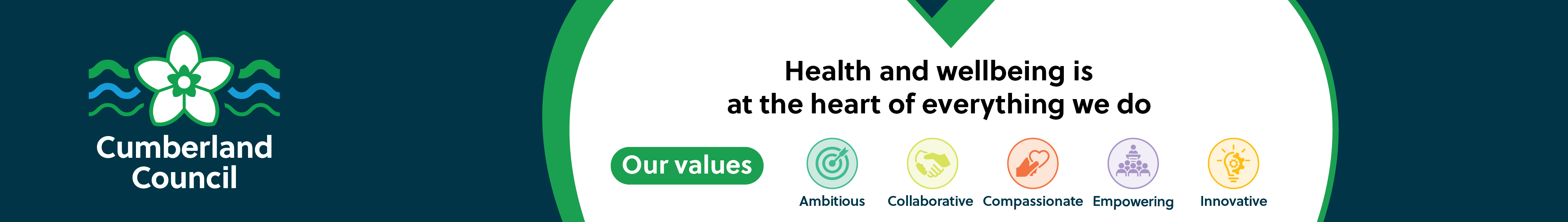 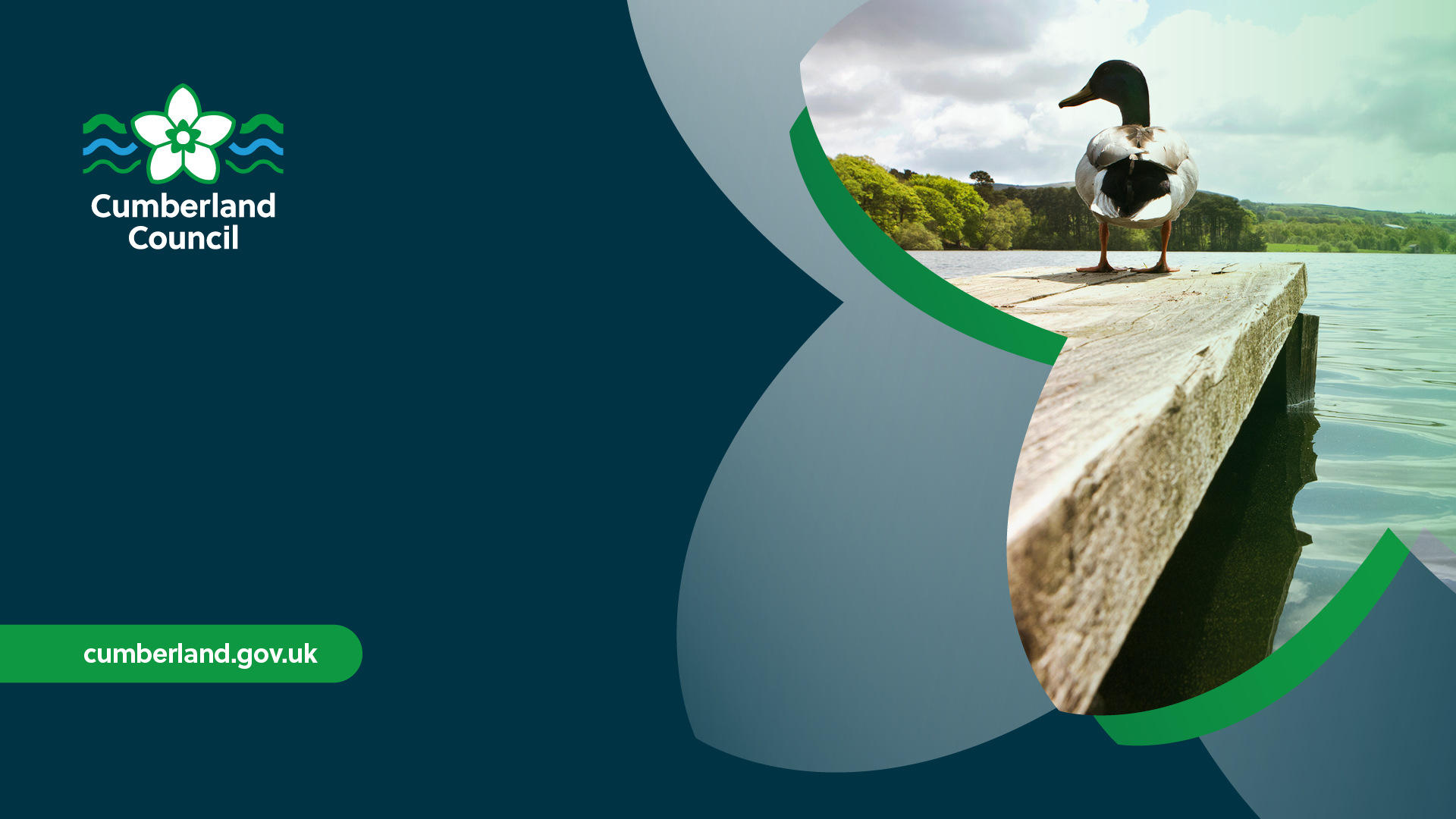 What does the data tell us about health needs in Cumberland?
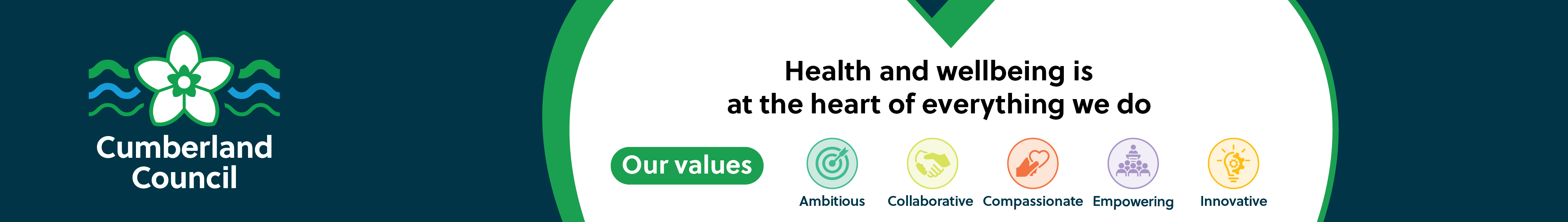 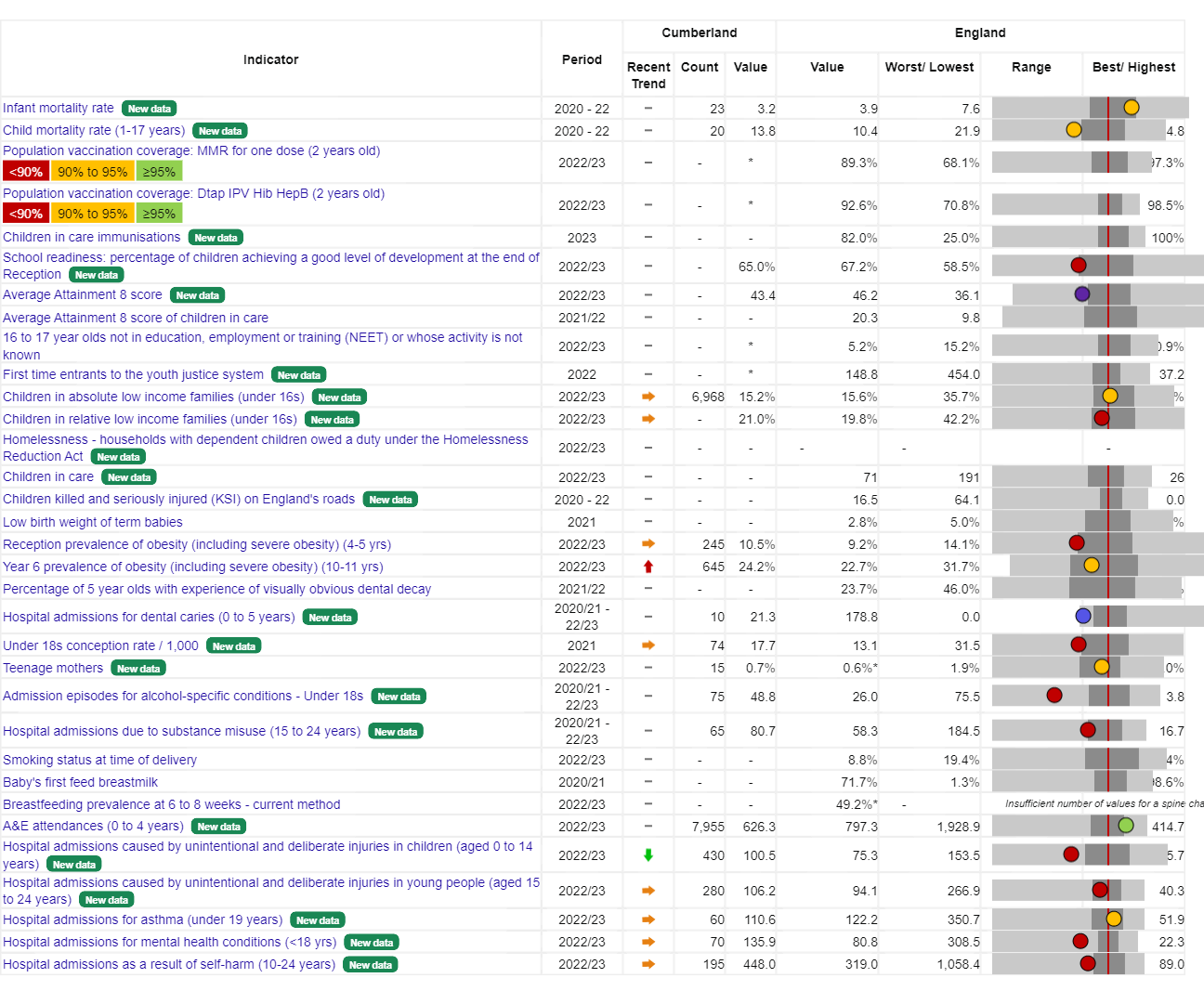 Special Educational Needs
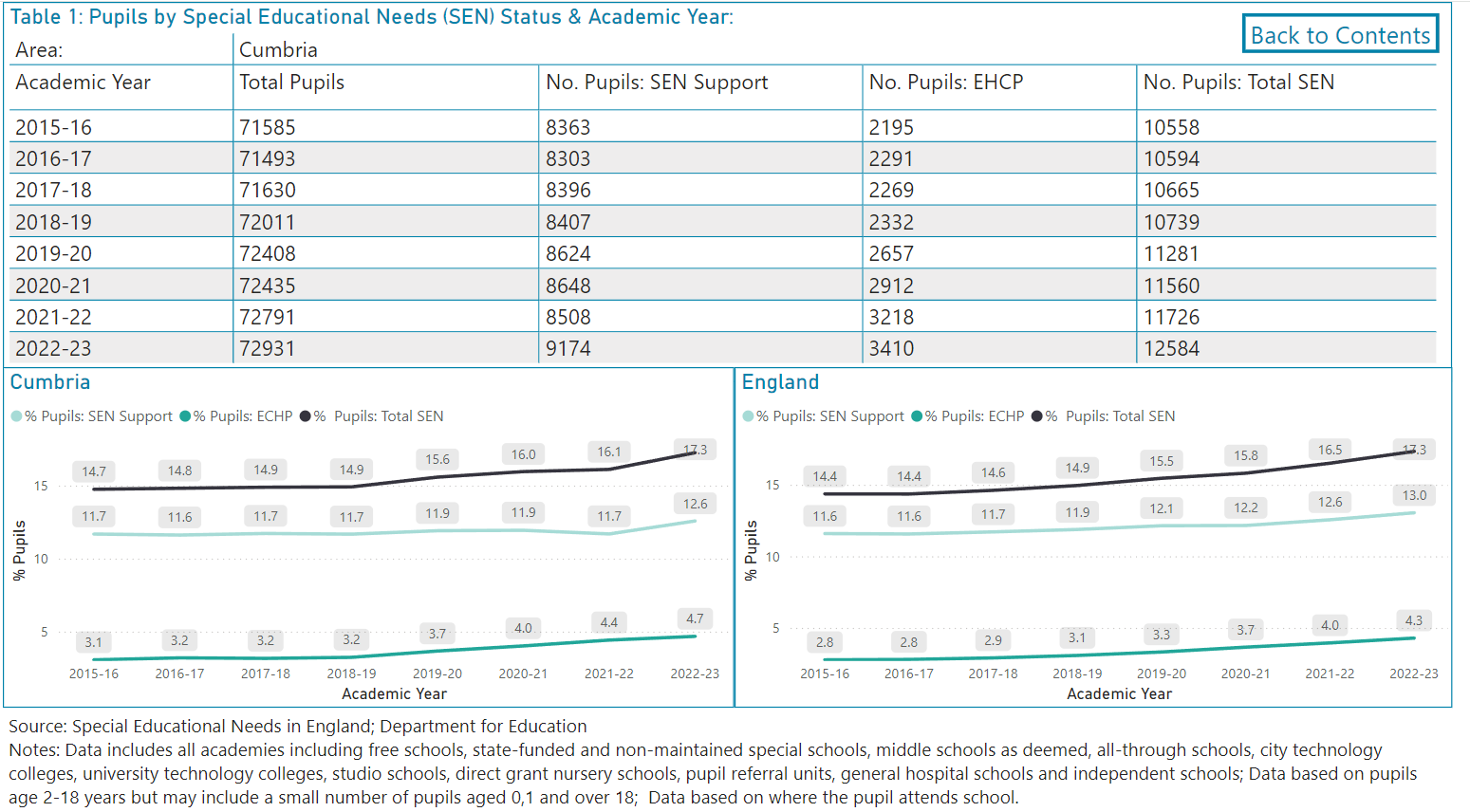 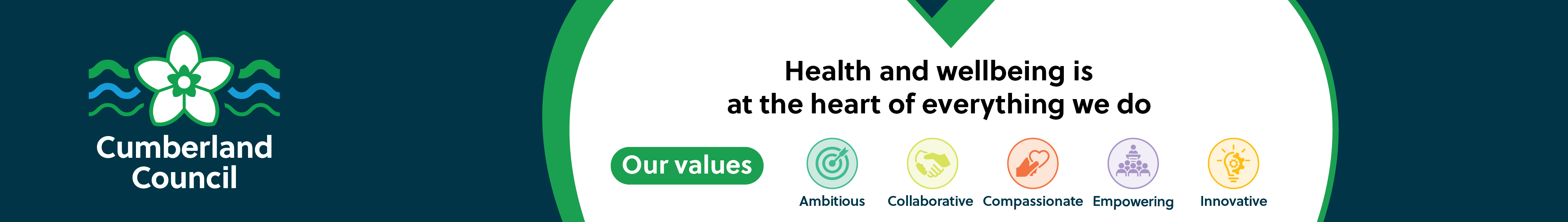 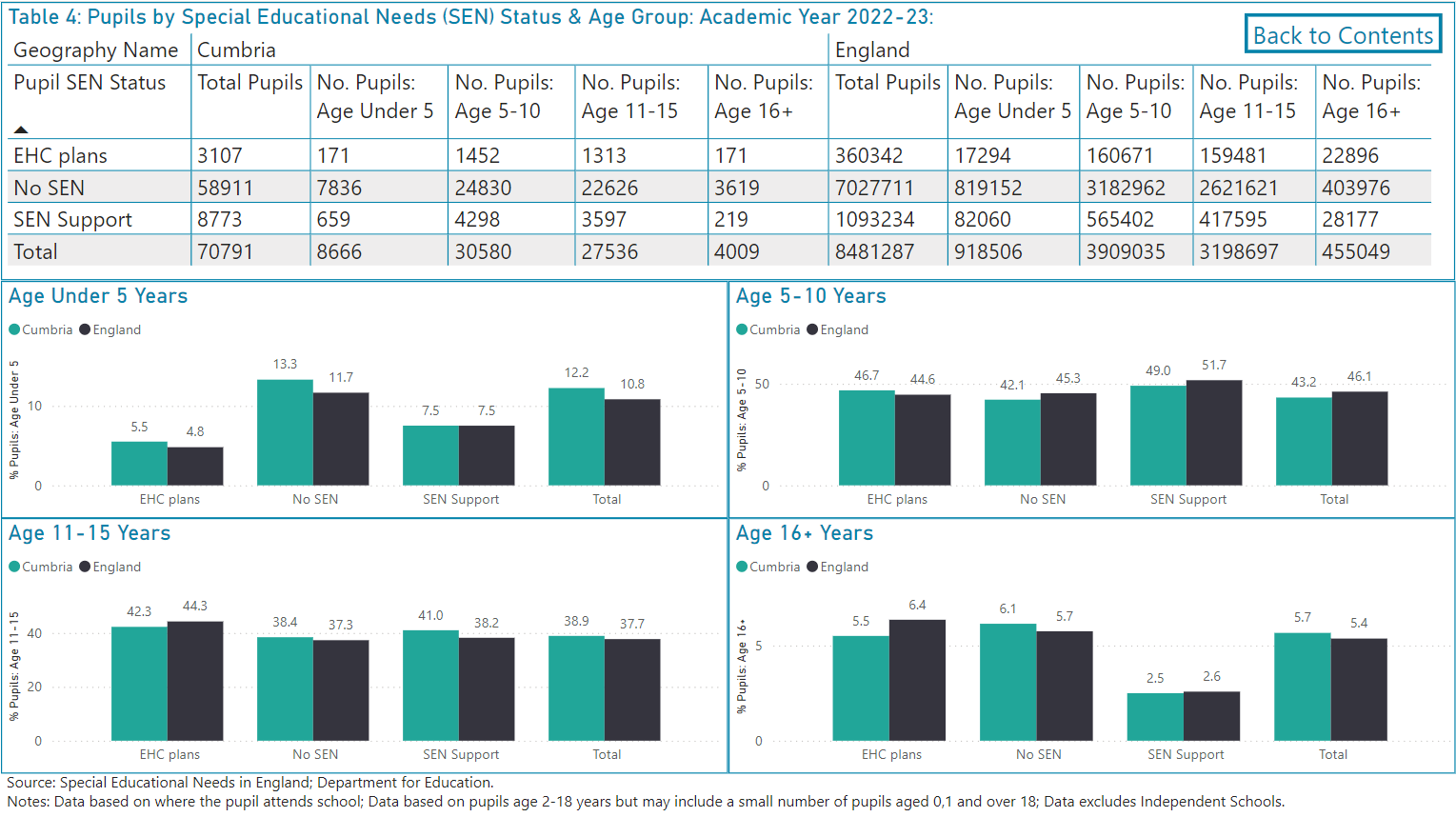 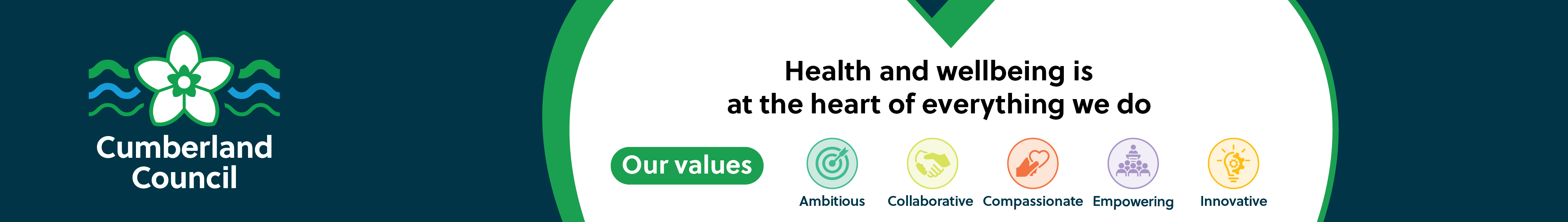 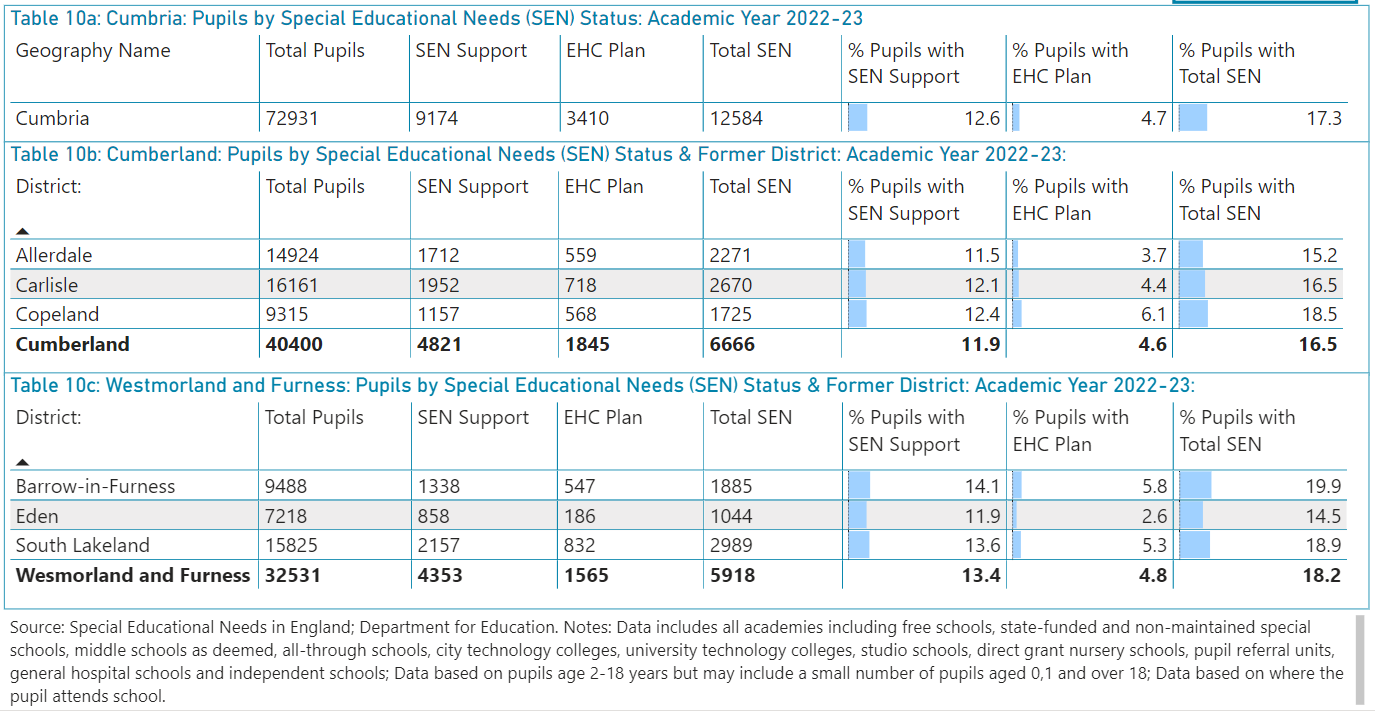 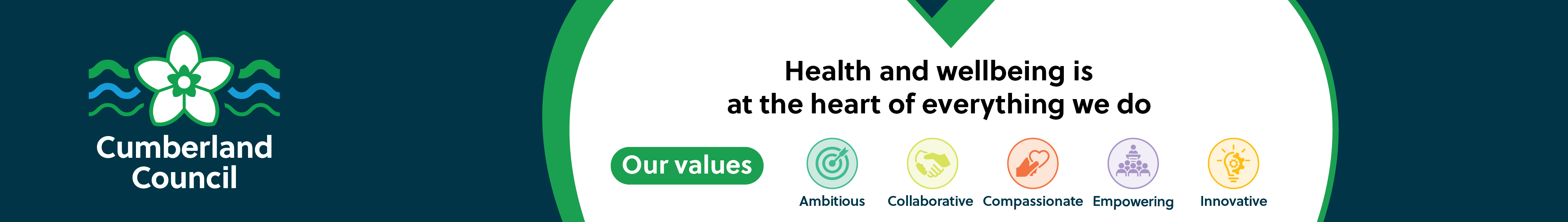 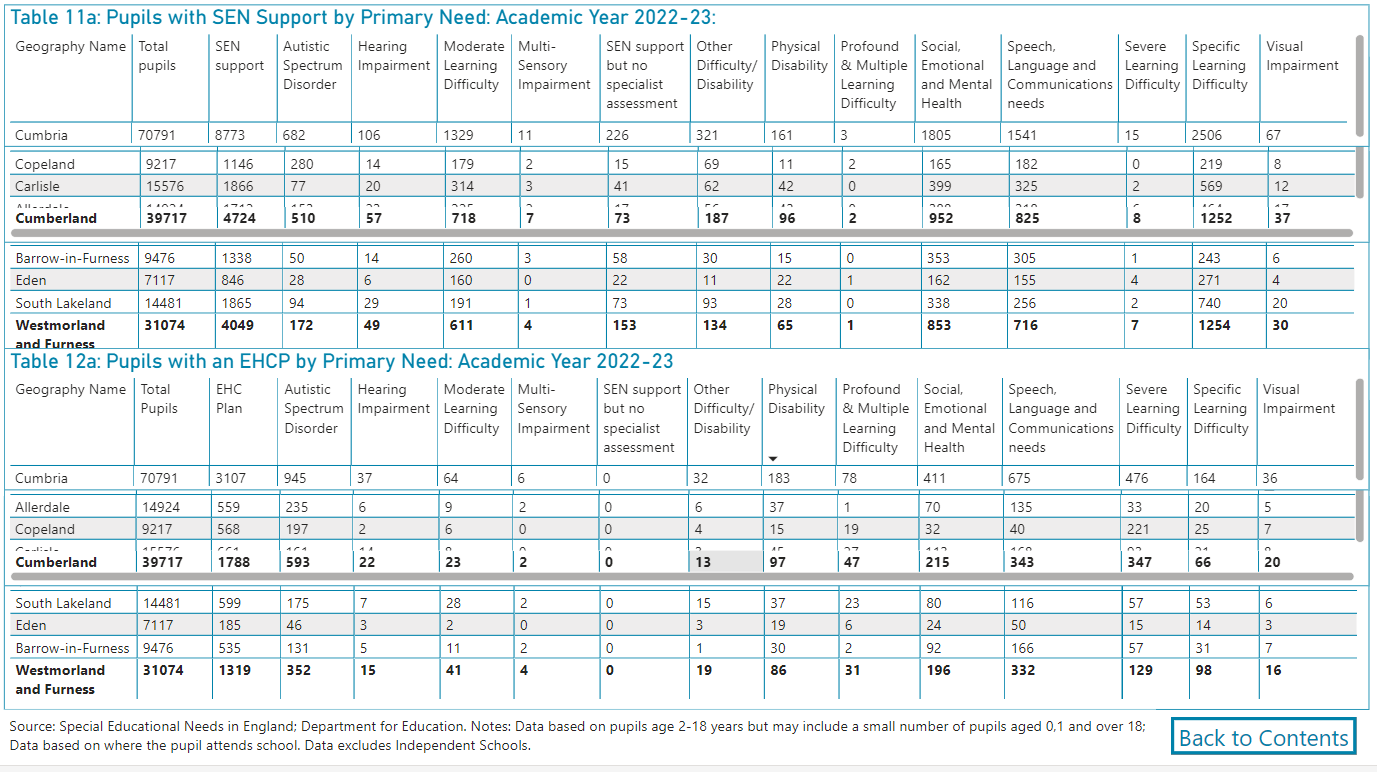 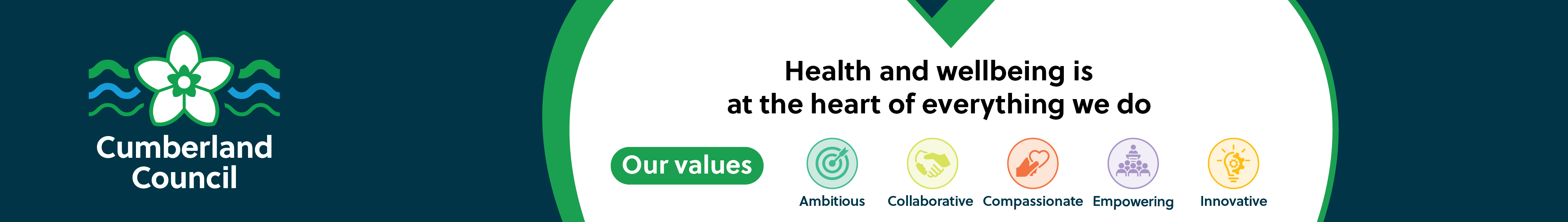 School Readiness Questionnaire 2023
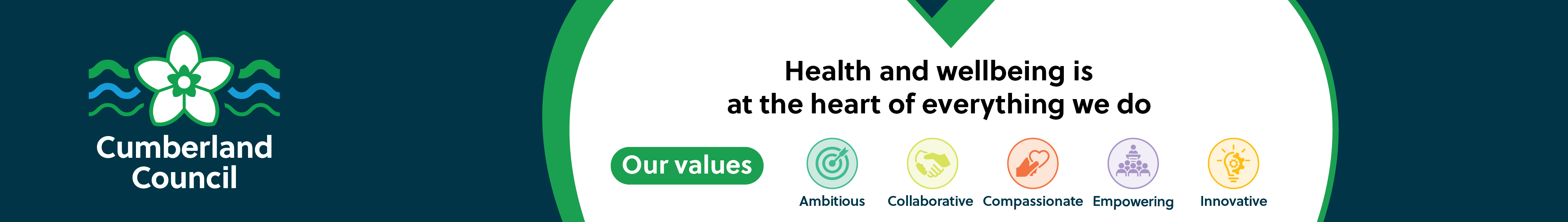 Discussion –
Any questions from you?
Questions from us:
- Is the service model deliverable? What are the strengths? What might be the risks or challenges in delivering this?
- What factors, if any, might affect your ability to bid?
- What requirements or other considerations would need to be considered relating to any premises used in support of this contract?
- Is there any further information you require to support with bidding?

.
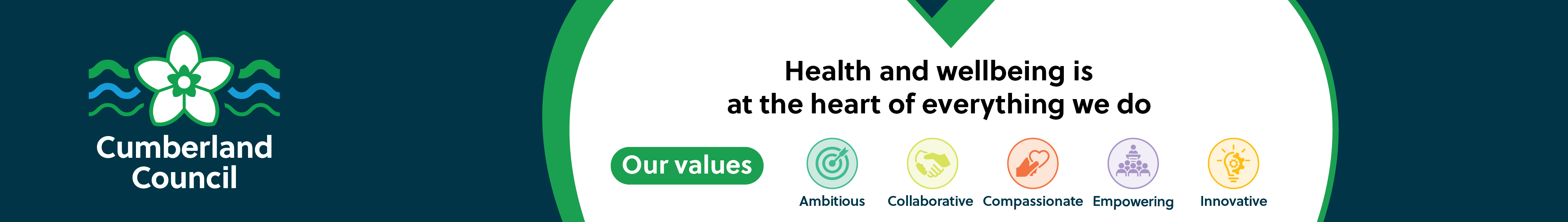 Close and Thank You
Email any further questions to strategic.commissioning@cumberland.gov.uk

But please note that any questions asked by providers and consequent responses given by commissioners will be collated and published (anonymously) via the Chest as part of the procurement when the tender is live.
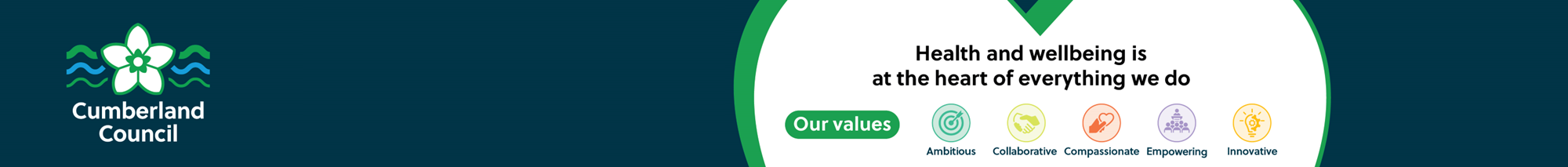